ССЫЛКИ
ВЫХОД
Интерактивная викторина для детей старшего дошкольного возраста
«Знатоки родной природы»
Подготовила:  
учитель - логопед 
Попова Юлия Александровна
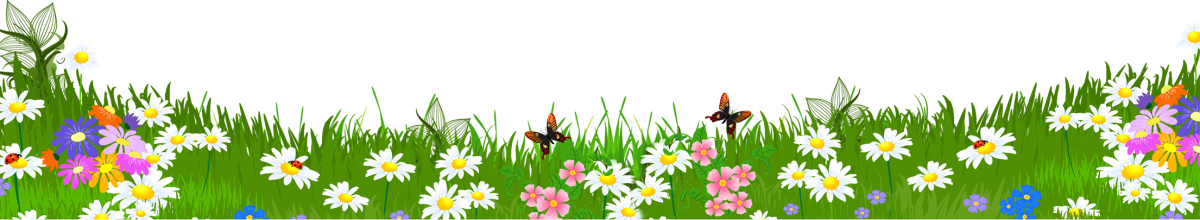 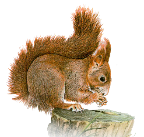 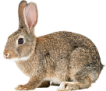 Правила игры
Выполните задания Цветика - Семицветика
Управляющие кнопки
ВЫБОР РАУНДА ИГРЫ
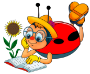 ПЕРЕХОД НА СЛАЙД С ЗАДАНИЕМ
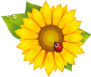 ПРОВЕРКА ОТВЕТА
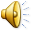 ФИЗМИНУТКА «ВЕСЁЛАЯ ЗАРЯДКА»
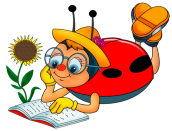 ЗАВЕРШЕНИЕ ИГРЫ
ВЫХОД
Правила поведения
Природные сообщества
птицы
Музыкальная пауза
цветы
животные
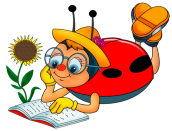 СПЕЦЗАДАНИЕ
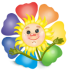 Правила поведения
Не рвите цветы
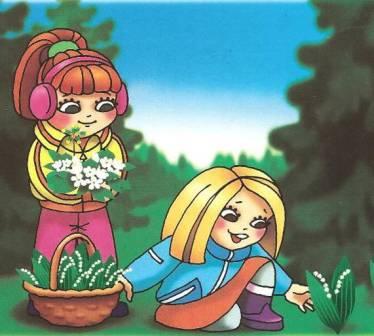 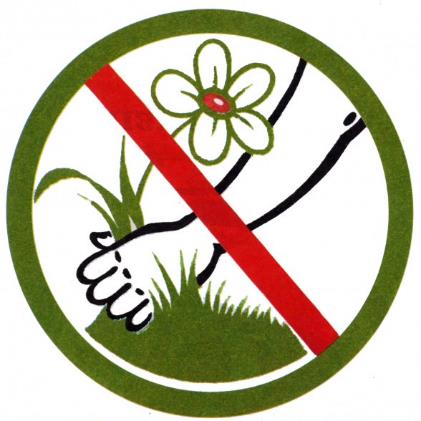 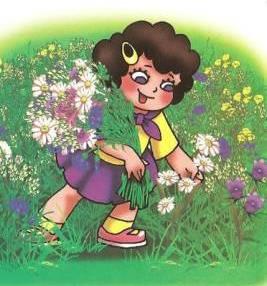 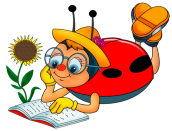 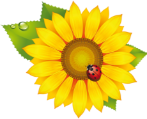 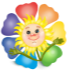 Правила поведения
Не разоряйте птичьи гнёзда
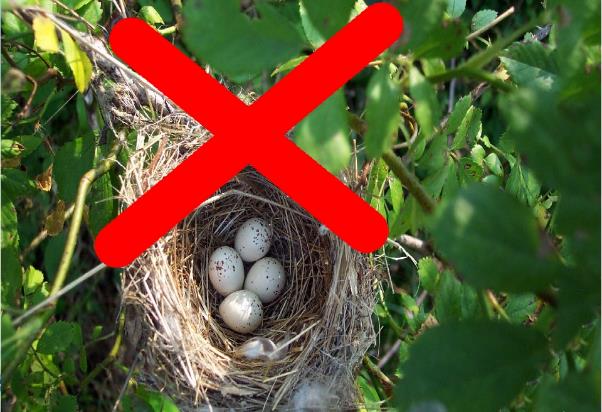 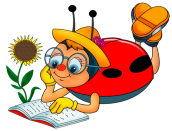 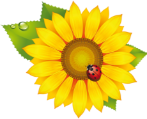 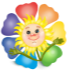 Правила поведения
Не забирайте из леса домой животных
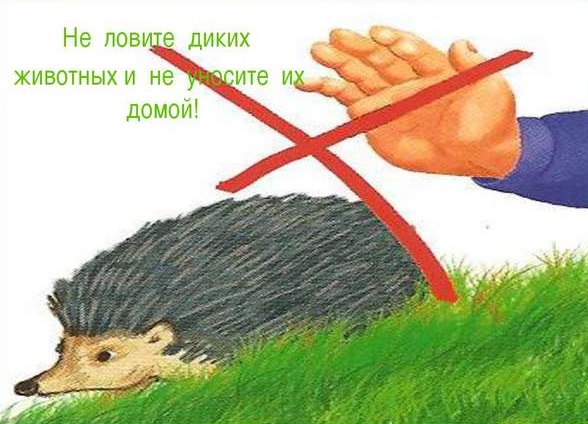 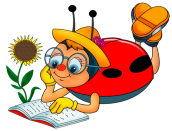 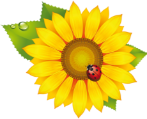 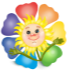 Правила поведения
Не оставляйте и не закапывайте мусор в лесу
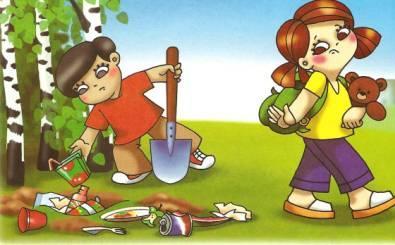 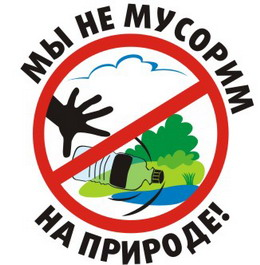 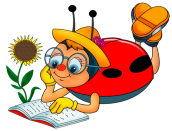 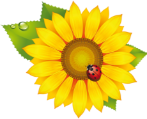 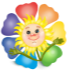 Природные сообщества.		        Куда мы пришли?
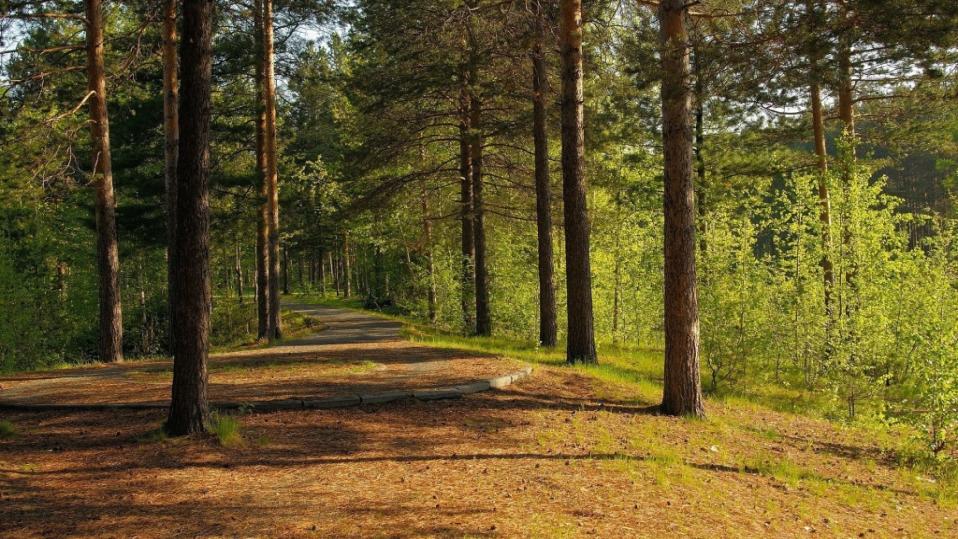 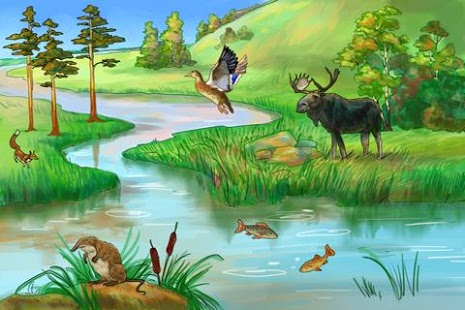 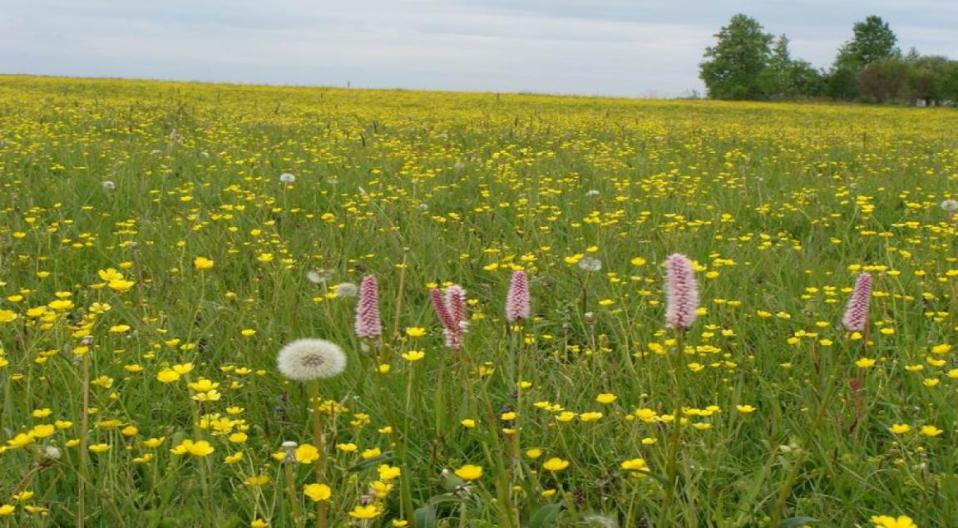 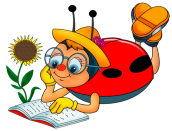 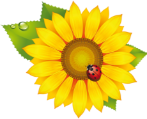 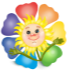 Птицы
Назовите перелётную птицу
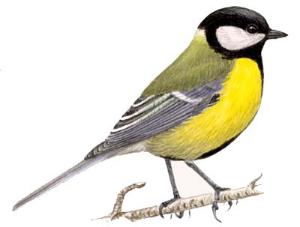 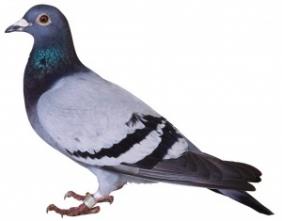 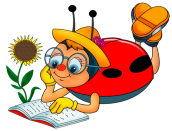 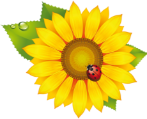 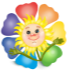 Птицы
Назовите зимующую птицу
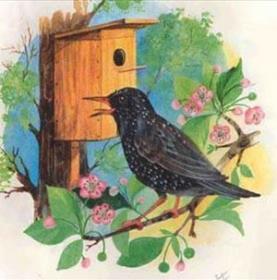 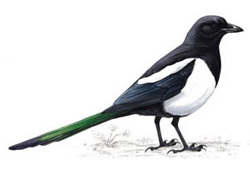 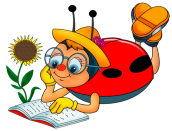 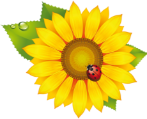 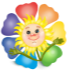 Птицы
Угадай, чей голосок ?
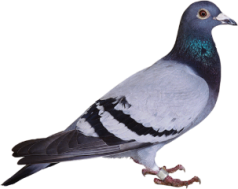 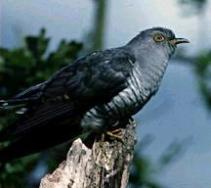 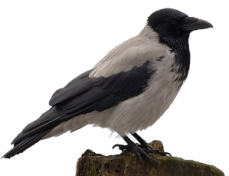 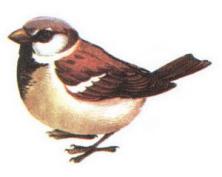 Воробей чирикает
Голубь воркует
Ворона каркает
Кукушка кукует
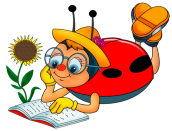 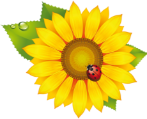 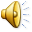 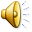 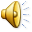 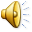 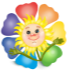 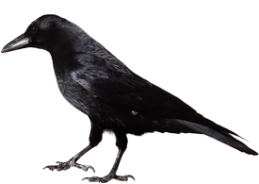 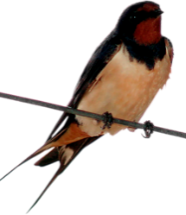 Какое гнездо займёт 
Ласточка? Грач?
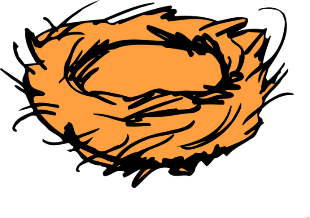 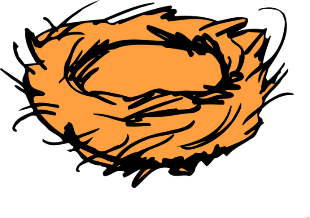 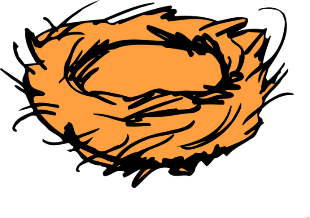 1
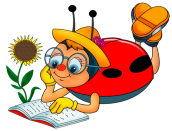 2
3
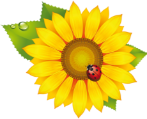 1
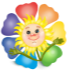 Весёлая зарядка
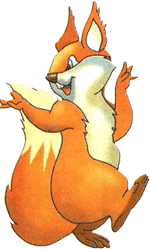 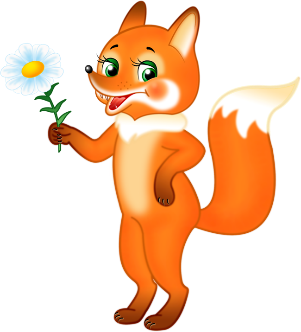 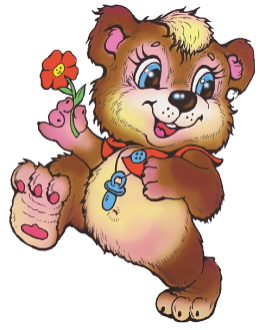 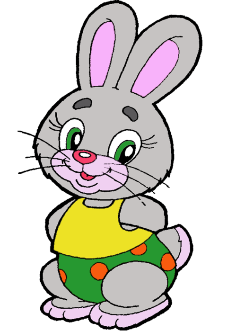 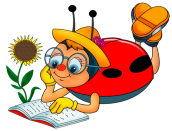 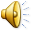 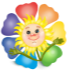 Цветы
Назовите лесные первоцветы
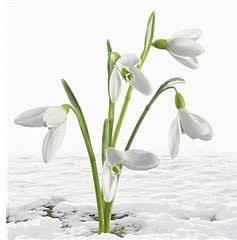 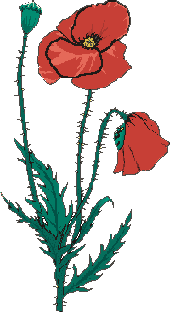 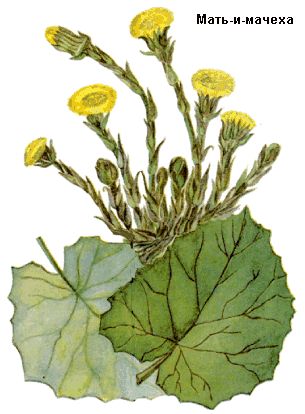 Мать-и-мачеха
Подснежник
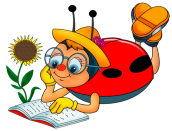 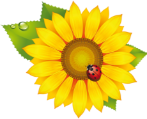 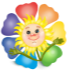 Цветы
Назовите садовые первоцветы
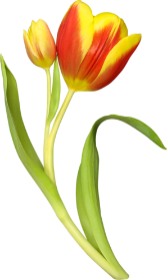 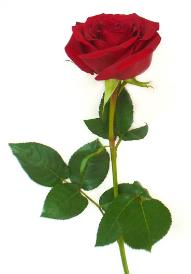 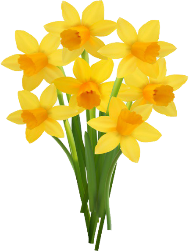 Нарциссы
Тюльпан
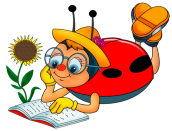 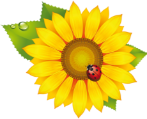 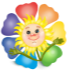 Цветы
Сколько звуков в слове ?
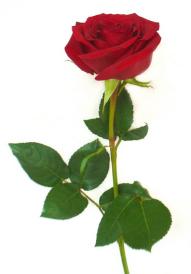 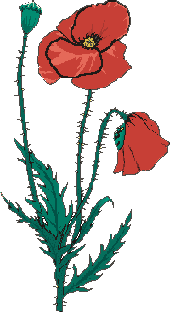 Р О З А
М А К
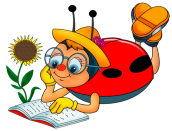 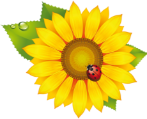 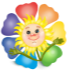 Дикие животные
Назовите животных, которые весной просыпаются от зимней спячки?
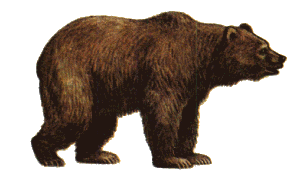 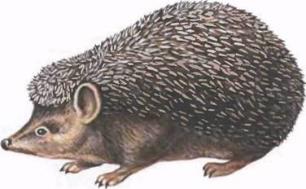 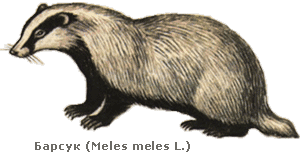 Барсук
Медведь
Ёж
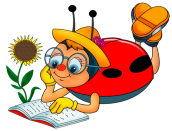 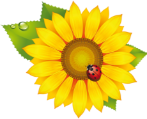 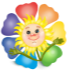 Дикие животные
Назовите дом медведя, белки, лисы?
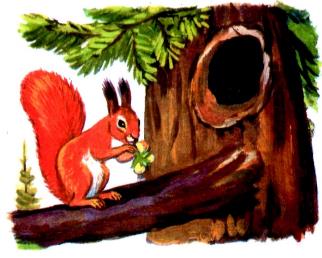 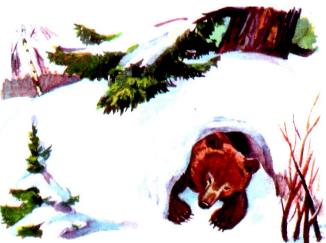 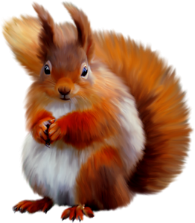 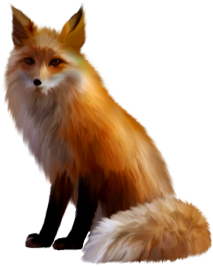 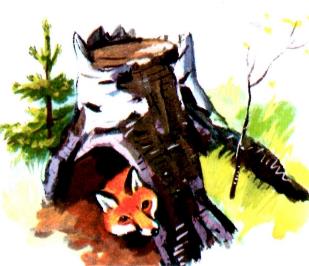 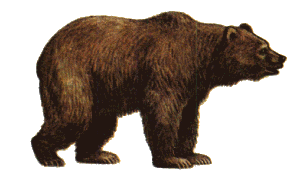 Дупло
Нора
Берлога
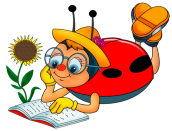 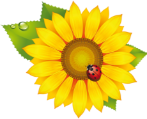 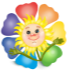 Назовите волчью семью
Назовите лисью семью
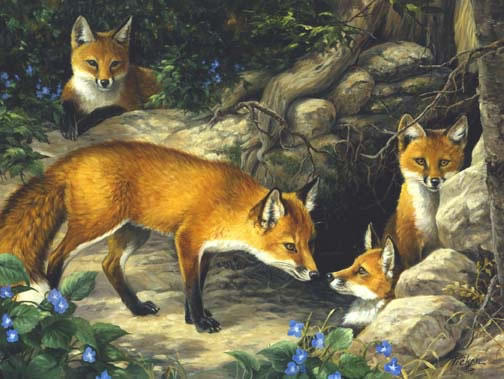 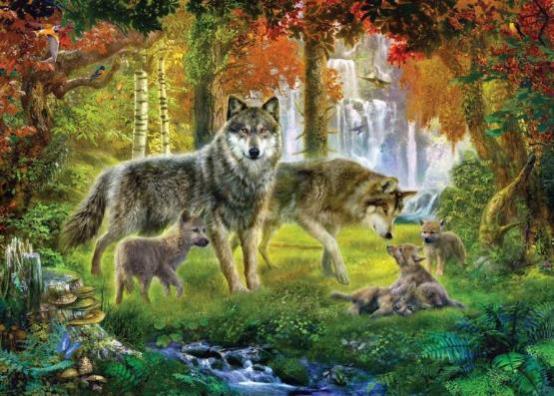 Волк
Волчица
Волчата
Лис
Лисица
Лисята
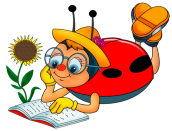 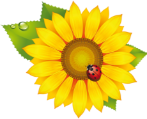 СПЕЦЗАДАНИЕ
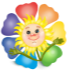 Составьте слова по первым звукам слов-картинок
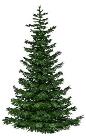 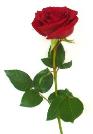 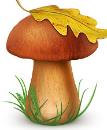 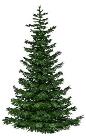 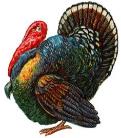 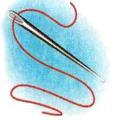 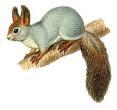 Р
Г
И
Б
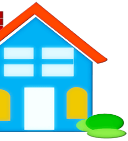 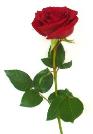 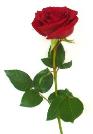 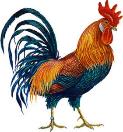 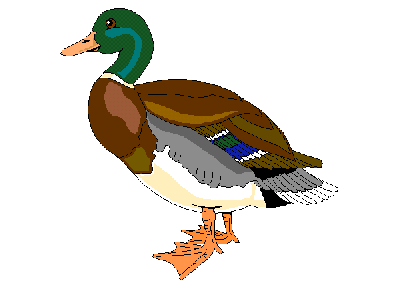 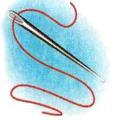 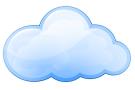 Р
П
И
О
Д
У
Р
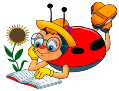 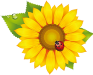 1
МОЛОДЦЫ!!!
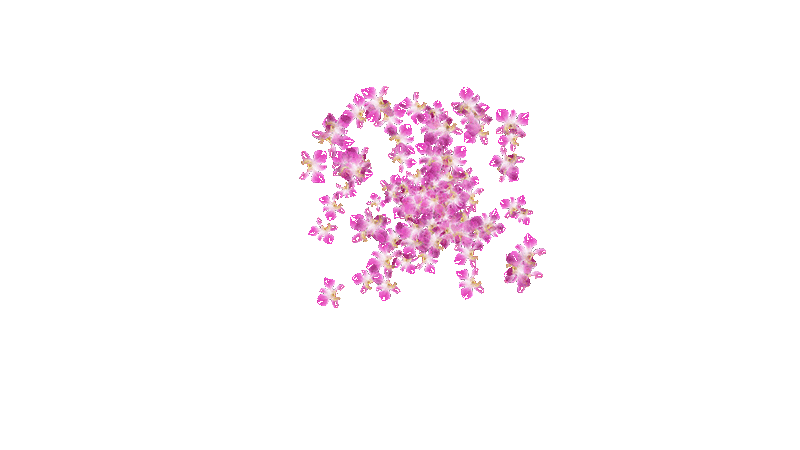 Спасибо за игру!
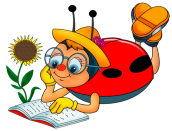 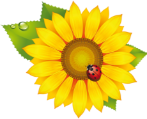 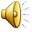